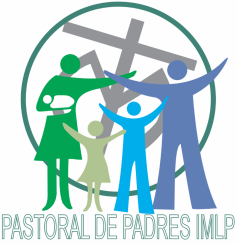 Semana Santa IMLP 2021.
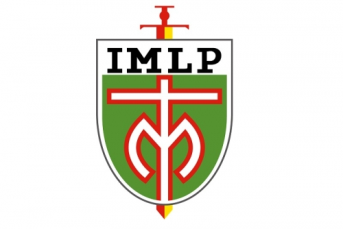 Cada año tiene 52 semanas… pero hoy les queremos pedir que vivan sólo una de manera diferente.
Les invitamos a vivir Semana Santa en cada hogar, reunidos como familia leonpradina.
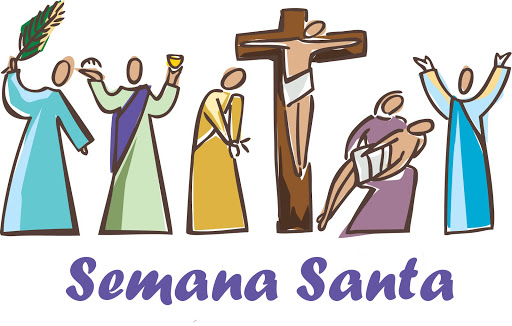 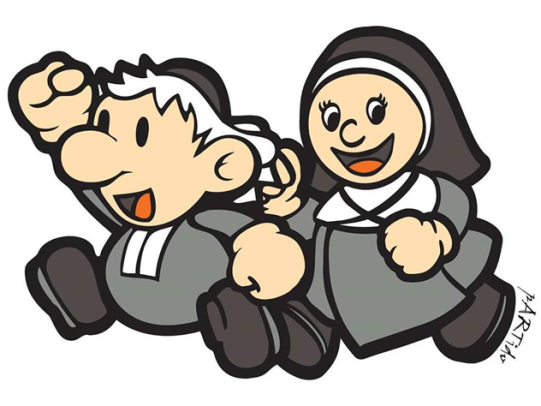 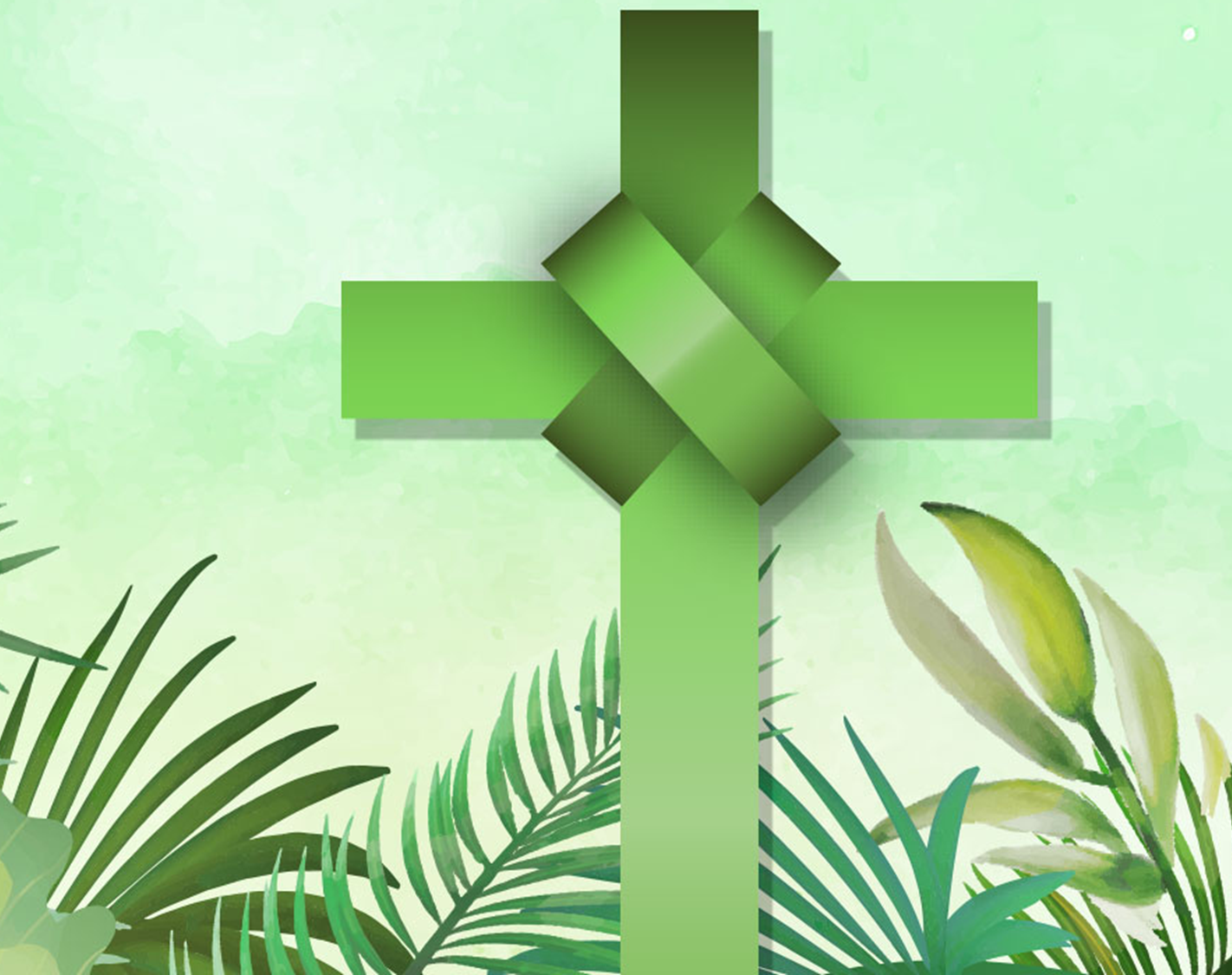 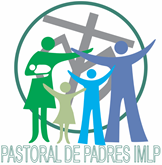 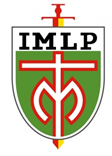 DOMINGO DE RAMOS
Les invitamos a unirnos como familia, participando en la Misa de este Domingo 28, a las 12:00 hrs.        A través de Facebook Marianistas Chile.
Bendición de los ramos familiares vía 
Online.
JUEVES SANTO
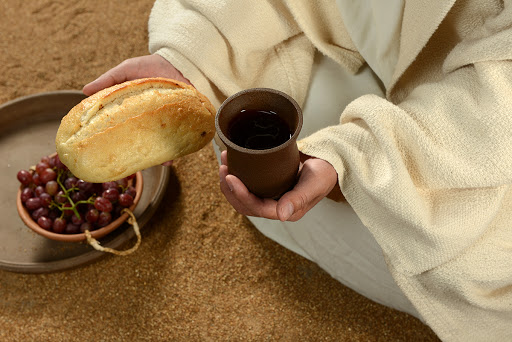 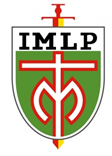 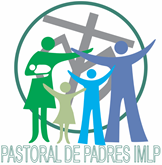 Celebremos en familia la Última cena, dejando un lugar para Jesús.
A través del signo del pan y el vino, Jesús se hace presente en nuestras vidas.
Invitación a Misa de la Cena del Señor, a las 19:30 hrs. por Facebook Marianistas Chile.
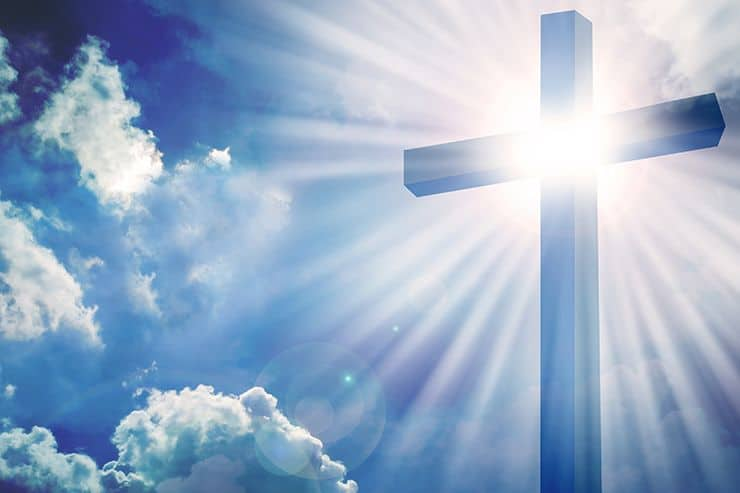 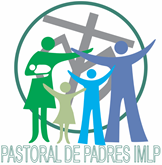 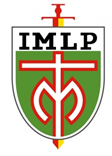 VIERNES SANTO
Que la  cruz de Cristo nos señale el camino de la esperanza y el amor.
Recordamos en cada familia a quienes ya partieron al encuentro con el Padre.
Acompañemos a María, Madre y Mujer en este momento, junto a su Hijo.
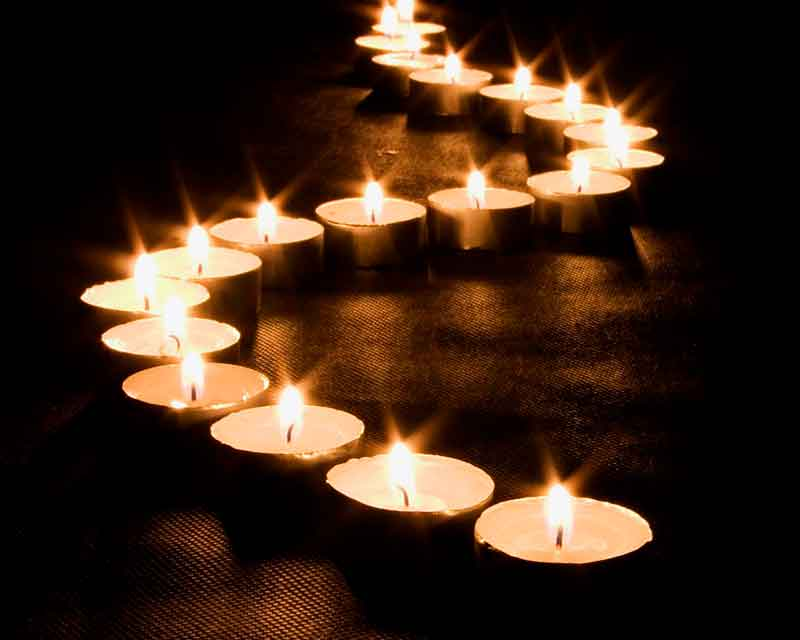 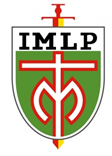 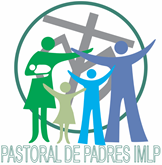 Sábado Santo
Junto a María, esperamos el milagro de la Nueva Vida.
Que cada vela encendida fortalezca la fe y la confianza en Jesús Resucitado
Participemos en la Vigilia Pascual, a las 19:30 hrs. por Facebook Marianista Chile
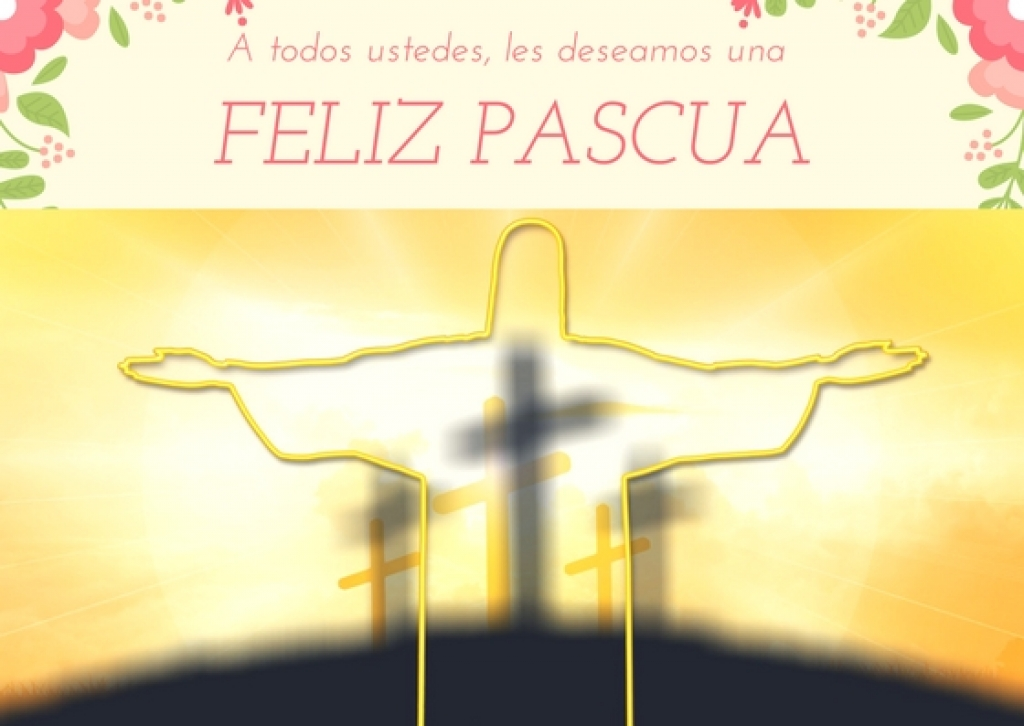 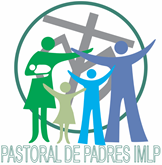 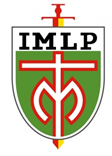 DOMINGO DE RESURRECCIÓN
Celebremos alegres la Misa de Resurrección a las 12:00 hrs. por Facebook Marianistas Chile
Que el verde de cada planta y los colores de las flores simbolicen la nueva vida y el renacer de nuestros corazones
FELIZ PASCUA DE RESURRECCIÓN.
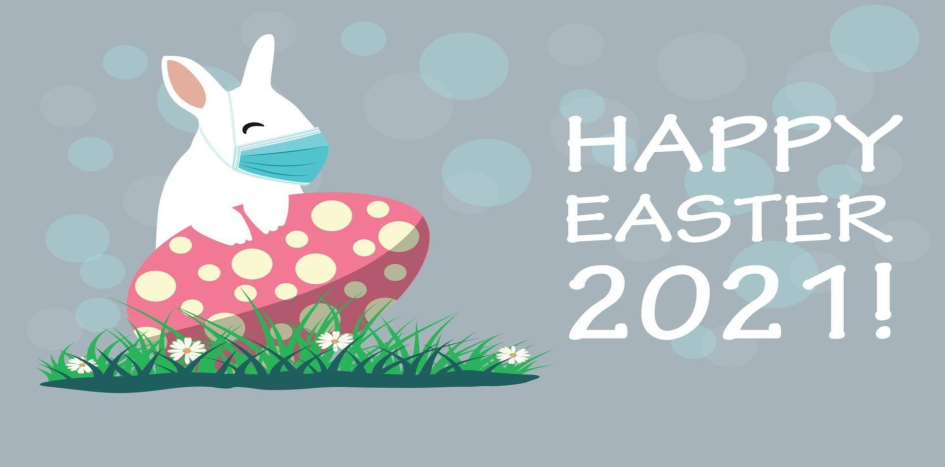 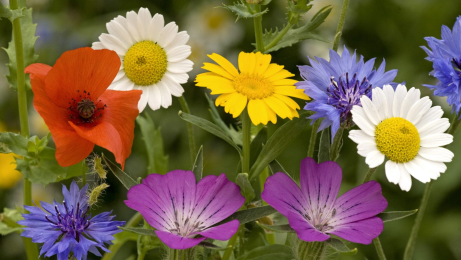